Blues Music
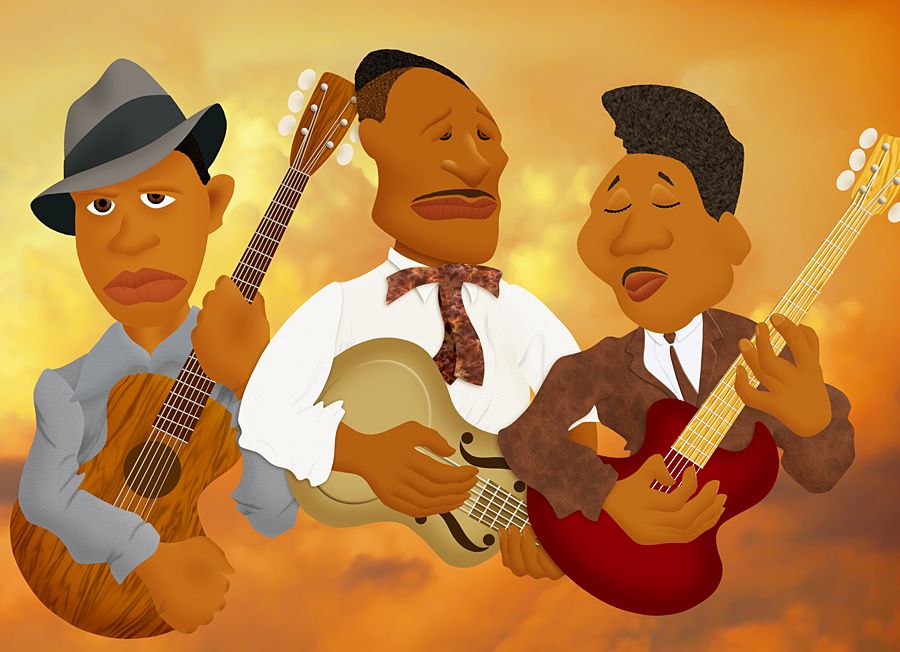 YEAR 8
Lesson 5
Lesson 5:
L/O: What is improvisation?
DNA
What country did Blues music originate?

Describe 3 features of a ‘worksong’ that slaves would sing.

How many phrases (lines) are in the lyrics of each verse of Blues music?

What do you call it when one person sings a line of a song and a group of people repeat the line or sing another line?

What type of Blues music used acoustic guitar and a harmonica to accompany the singing

Write down the structure of 12 bar blues

What are the lyrics to Blues music usually about?

What notes of the Blues scale did we start to improvise with last lesson?
Looking toward next week…
The next lesson will consist of our assessment.  This will include:

A listening test which will include questions about the history of Blues music

A performance of you improvising in time to the 12 bar blues

This lesson will help prepare you for the performance
Progress Indicators:
The Blues Scale (recap)
Compared with the major scale, some notes, known as blue notes may be flattened by a semitone.
Blue notes are usually found on the third, fifth or seventh degree of the scale.
That would mean the Blues Scale might look like this:
How do you play a ‘flat’ note?  
Explain where Gb would be on the piano
What does the Blues Scale look like on the Glockenspiel?
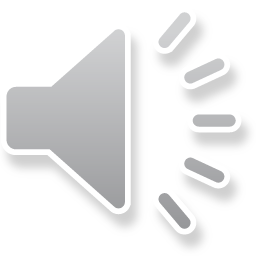 Try improvising using three notes:

C 	Eb 	F

When improvising, try to improvise three ‘phrases’ that match with the three 4 bar ‘phrases’ of the 12 bar Blues…
Bb
Eb
Gb
C
A
G
F
D
C
What does the Blues Scale look like on the Glockenspiel?
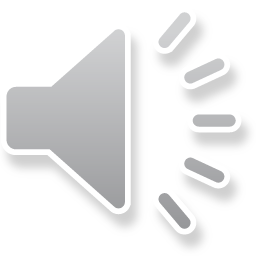 2. Try improvising using five notes:

C     Eb     F     Gb     Bb

When improvising, try to improvise three ‘phrases’ that match with the three 4 bar ‘phrases’ of the 12 bar Blues…
Bb
Eb
Gb
C
A
G
F
D
C
Progress Indicators: Revisited